Geo-distributed Data Analytics
Qifan Pu, Ganesh Ananthanarayanan, Peter Bodik, Srikanth Kandula, Aditya Akella, Paramvir Bahl, Ion Stoica
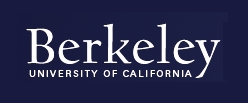 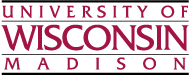 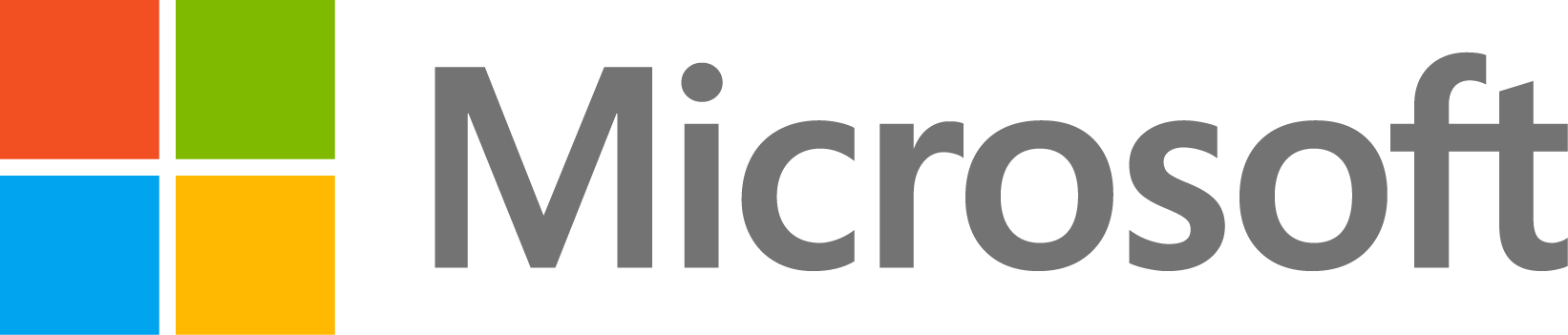 Global DC Footprints
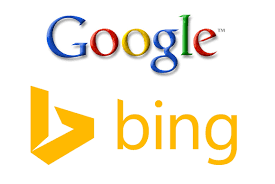 Apps are deployed in many DCs and edges
To provide low latency access
Streaming videos, search, communication (OTT)

Analyze data logs in geo-distributed DCs
99th percentile of search query latency
Top-k congested ISPs (for re-routing calls)
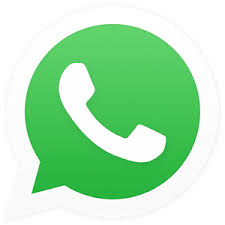 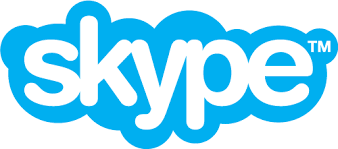 “Centralized” Data Analytics Paradigm
Geo-distributed Data Analytics
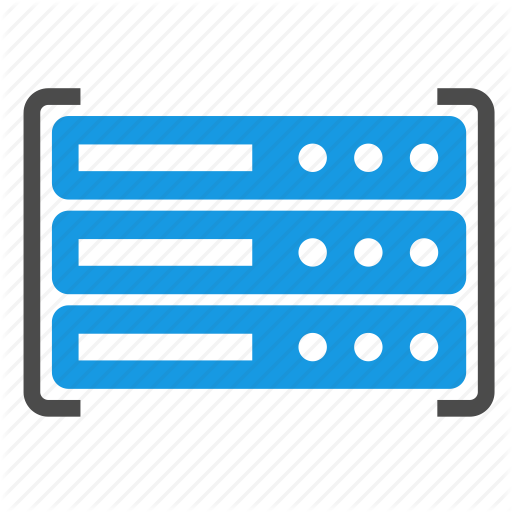 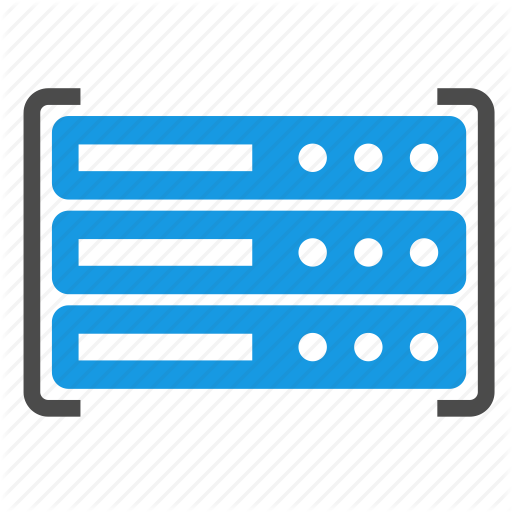 Perf. counters
User activities
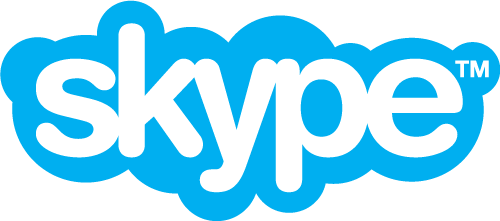 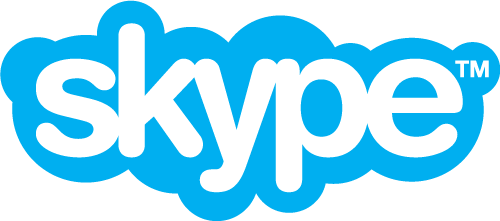 WAN
Seattle
London
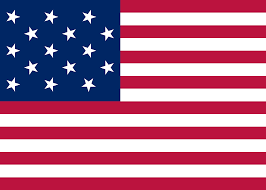 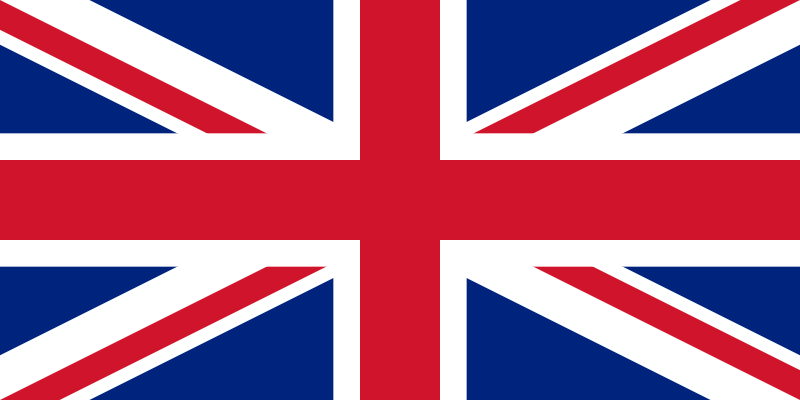 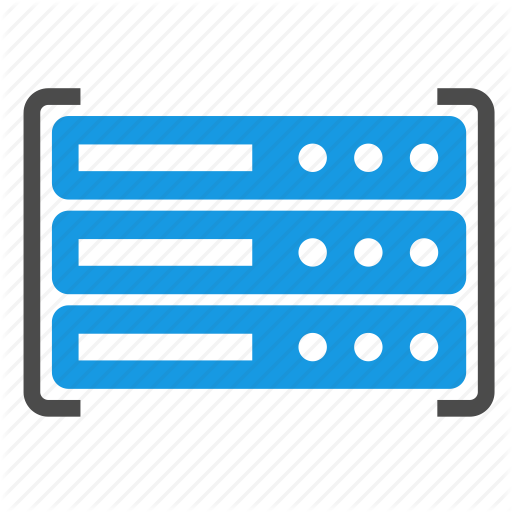 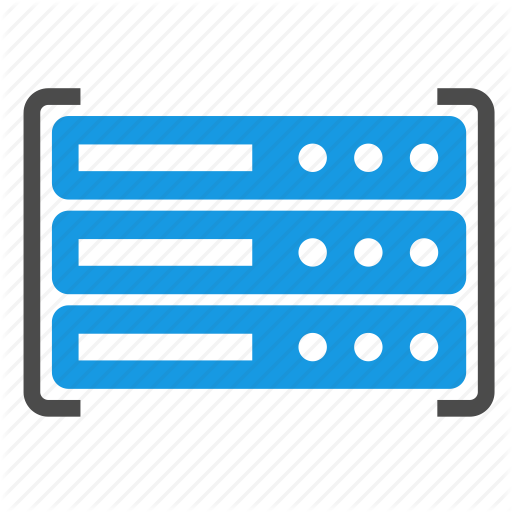 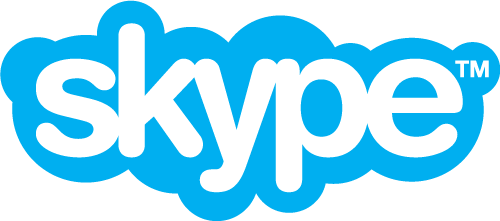 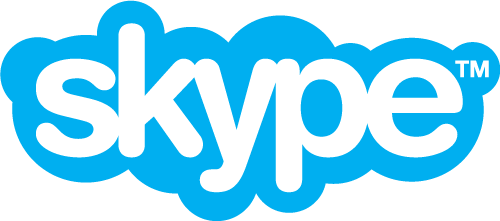 Beijing
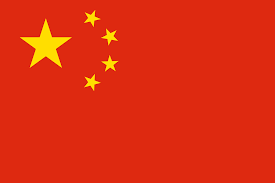 Berkeley
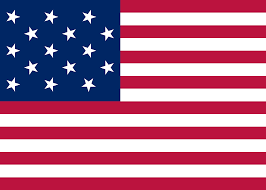 Wasteful & Slow
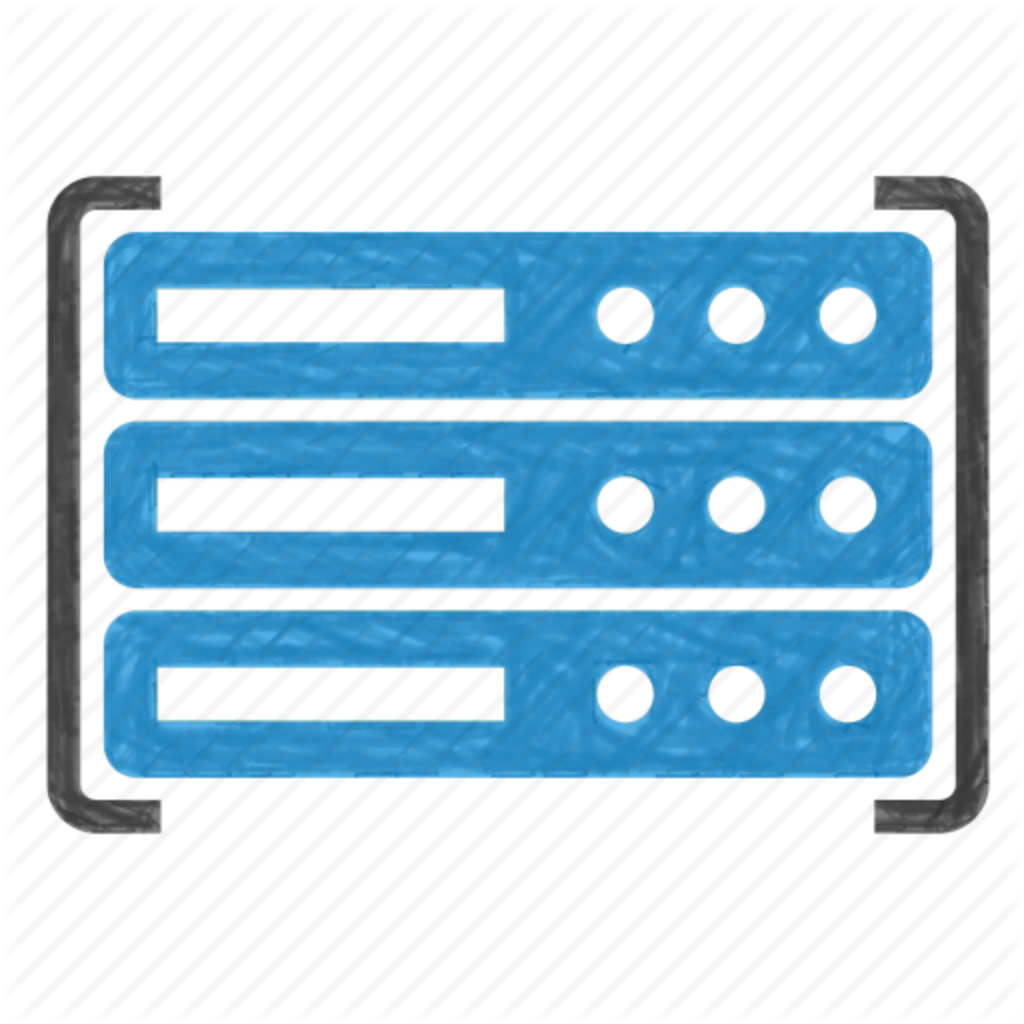 A single logical analytics cluster across all sites
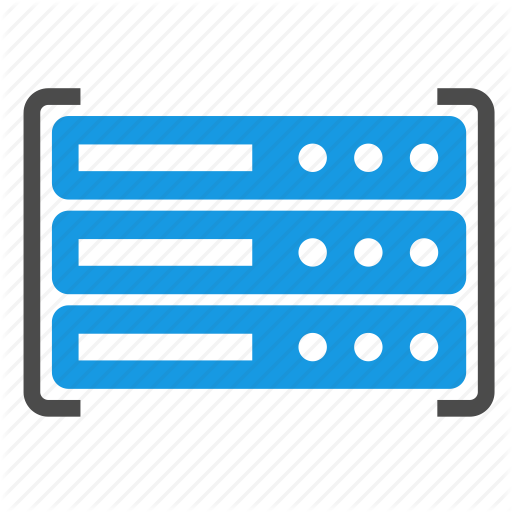 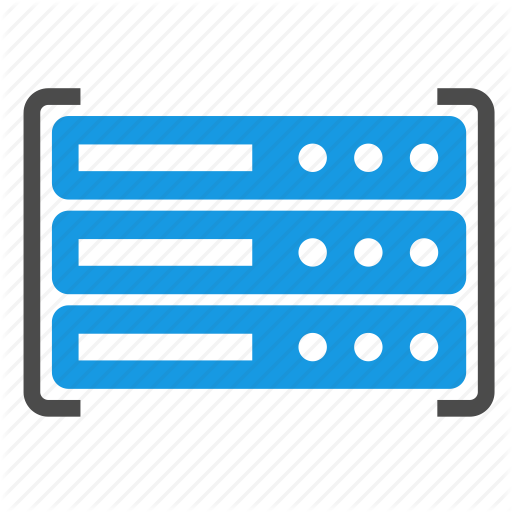 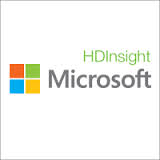 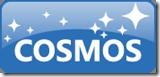 WAN
Seattle
London
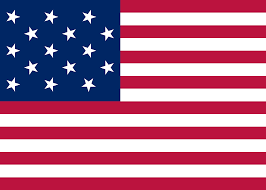 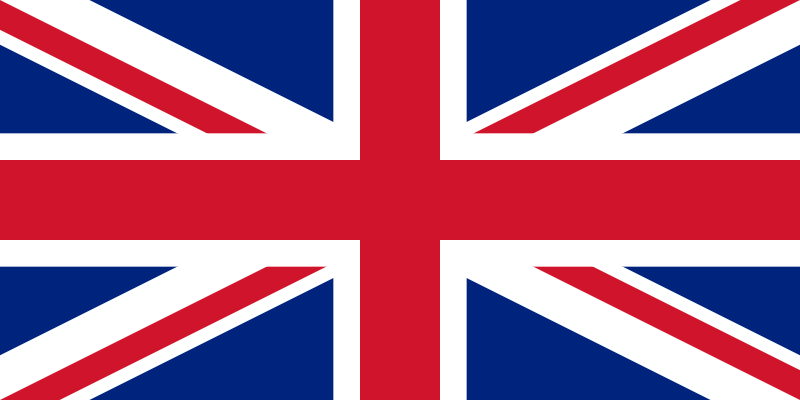 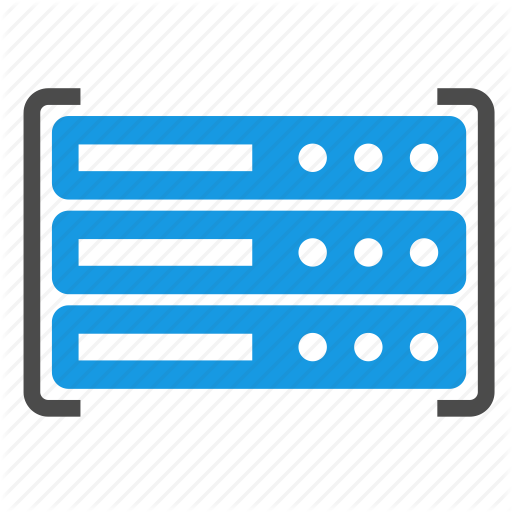 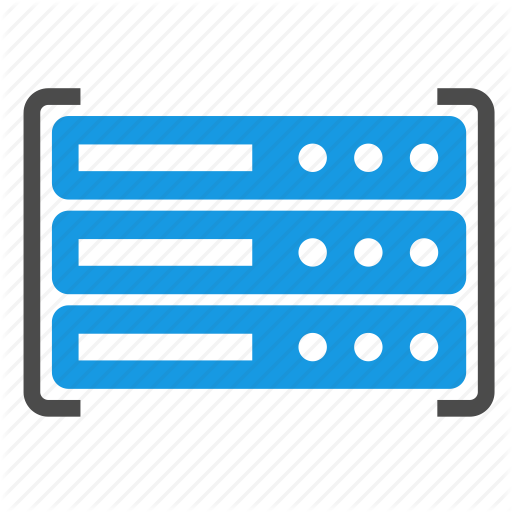 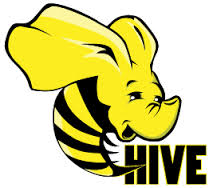 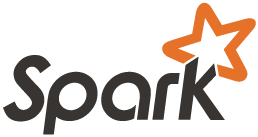 Beijing
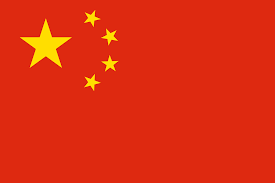 Berkeley
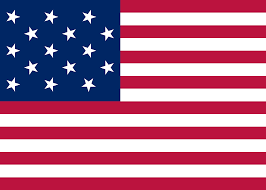 Unchanged intra-DC queries run geo-distrib.
A single logical analytics system across all sites
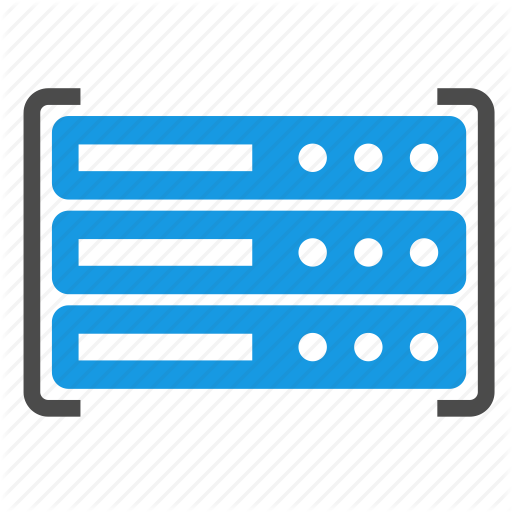 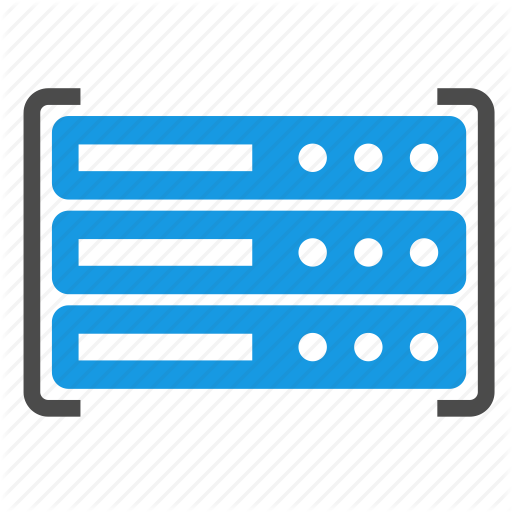 WAN
Seattle
London
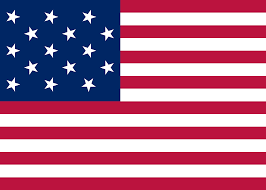 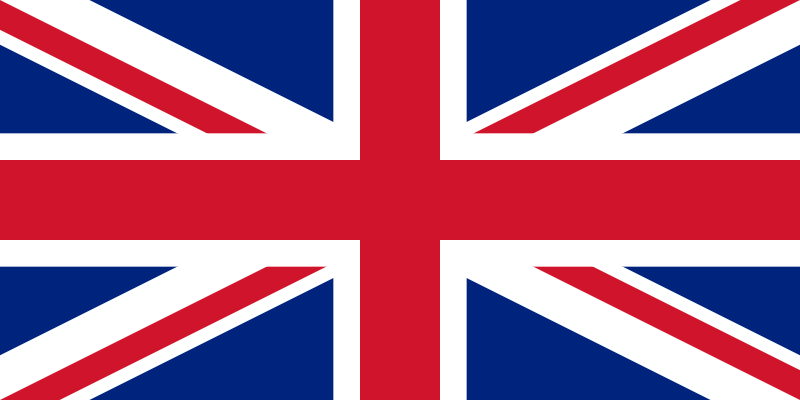 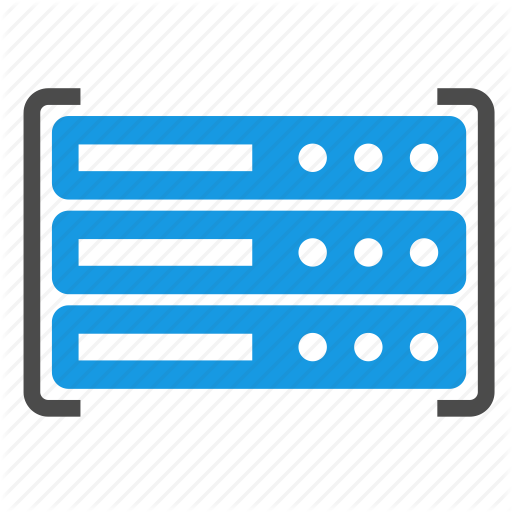 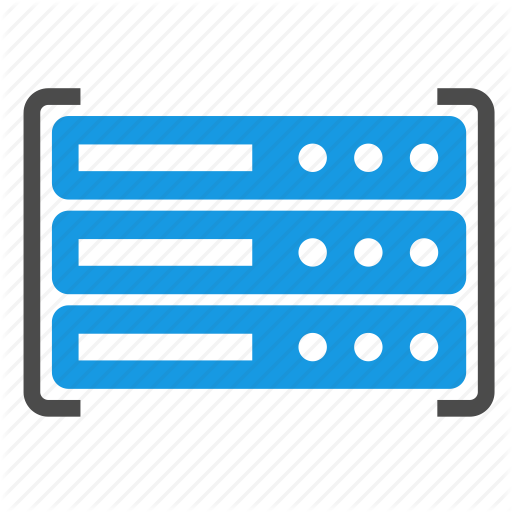 Beijing
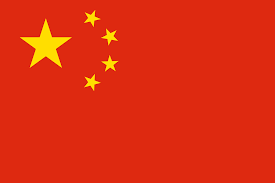 Berkeley
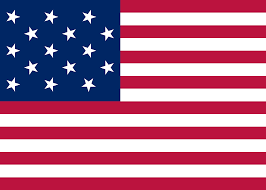 Incorporating WAN bandwidths is key to geo-distributed analytics performance.
5
Inter-DC WAN Bandwidths
Heterogeneous and (relatively) limited 
Higher utilization than intra-DC bandwidths

Growth is slowing down (expensive to lay)
Costly to use inter-DC links

Used by intermediate tasks for data transfer
E.g., reduce shuffles or join operators
Geo-distrib. Query Execution
Graph of dependent tasks
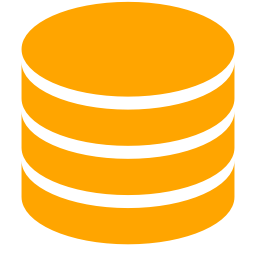 Seattle
20GB
40GB
WAN
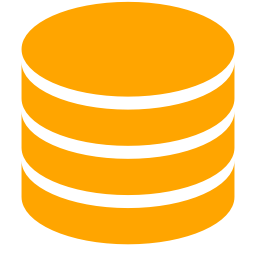 London
20GB
40GB
Incorporating WAN bandwidths
Task placement
Decides the destinations of network transfers

Data placement
Decides the sources of network transfers
Example Query [1]
SELECT time_window, percentile(latency, 99) 
GROUP BY time_window
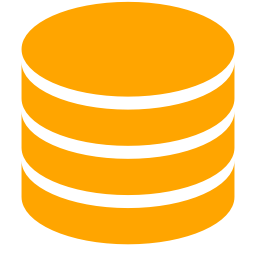 Seattle
20GB
40GB
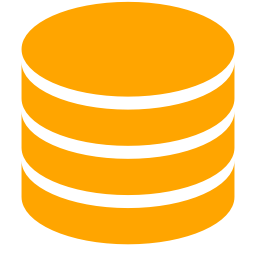 London
20GB
40GB
WAN
200
MB/s
800
MB/s
Query [1]: Impact of Task Placement
London
Seattle
50s
0.8
0.5
40GB
0.5
40GB
2.5x
Seattle
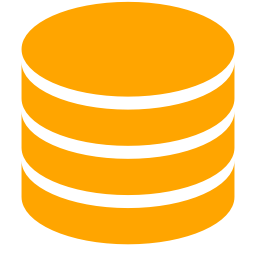 20
40
20s
20s
20s
12.5s
12.5s
12.5s
0.2
London
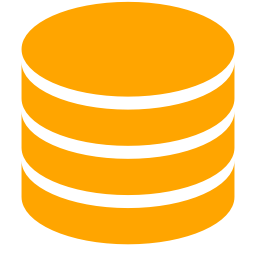 2.5s
20
40
How to generally solve for any #sites, BW heterogeneity and data skew?
Task
Fractions
Input Data
(GB)
Upload
Time (s)
Download
Time (s)
Task Placement (TP Solver)
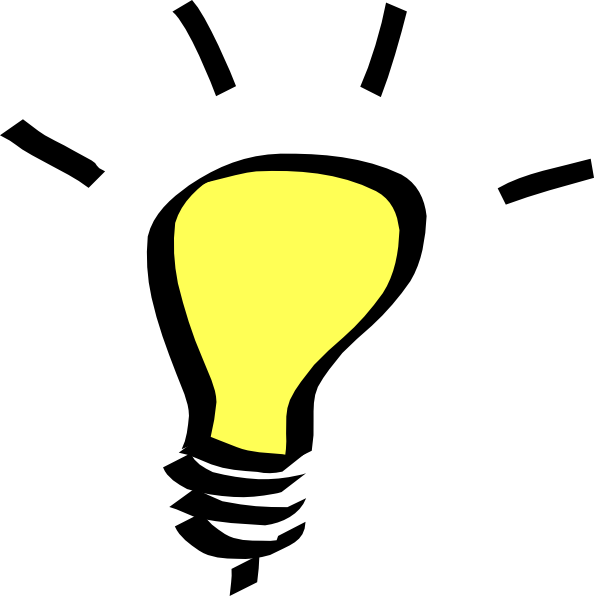 Sites M
Tasks N
Data Matrix (MxN)
Upload BWs
Download BWs
Task 1 -> London
Task 2 -> Beijing
Task 5 -> London
…
TP
Solver
Optimization Goal: 
Minimize the longest transfer of all links
11
Query [2]: Impact of Data Placement
London
Seattle
0.93
50s
50s
50s
0.8
Query Lag
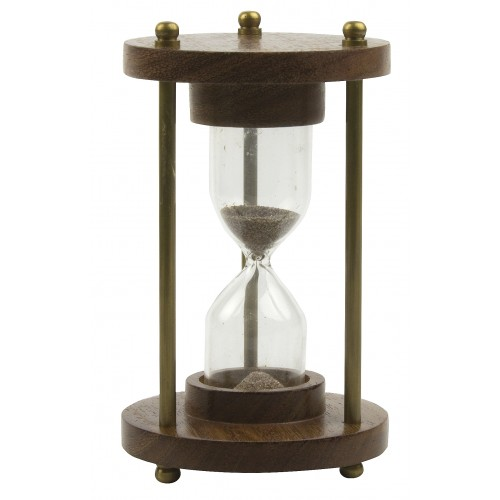 2x
100GB
100GB
160GB
Seattle
40GB
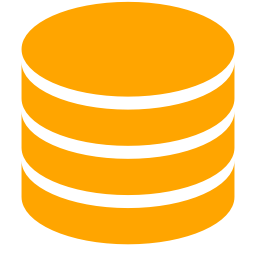 24s
24s
24s
50
100
0.2
6.25s
6s
0.07
London
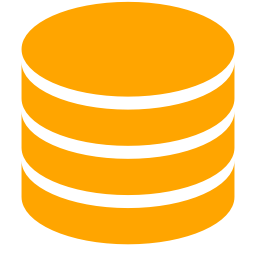 50
100
Task
Fractions
Input Data
(GB)
How to jointly optimize data and task placement?
Upload
Time (s)
Download
Time (s)
Iridium
Jointly optimize 
data and task placement
with greedy heuristic 

improve query response time

bandwidth, query lags, etc
Approach


Goal
 
Constraints
Iridium with Single Dataset
Iterative heuristics for joint task-data placement

1, Identify bottlenecks
	by solving task placement

2, assess:find amount of data to move 
   to alleviate current bottleneck
TP
Solver
TP
Solver
Until query arrivals, repeat.
Iridium with Multiple Datasets
Prioritize high-value datasets:
		 score  =  value x urgency / cost 
 	- value  =   sum(timeReduction) for all queries 
 	- urgency  =  1/avg(query_lag) 
 	- cost    =  amount of data moved
Iridium: putting together
Placement of data
Before query arrival
prioritize the move of high-value datasets
Placement of tasks
During query execution:
 constrained solver
TP
Solver
See paper for: estimation of query arrivals, contention of move&query, etc
Evaluation
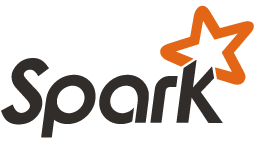 Spark 1.1.0 and HDFS 2.4.1
Override Spark’s task scheduler with ours
Data placement creates copies in cross-site HDFS
Geo-distributed deployment across 8 regions
Tokyo, Singapore, Sydney, Frankfurt, Ireland,
	Sao Paulo, Virginia (US) and California (US).
https://github.com/Microsoft-MNR/GDA
How well does Iridium perform?
Spark jobs, SQL queries and streaming queries
Conviva: video sessions paramters
Bing Edge: running dashboard, streaming
TPC-DS: decision support queries for retail
AMP BDB: mix of Hive and Spark queries

Baseline:
“In-place”:  Leave data unmoved + Spark’s scheduling
“Centralized”: aggregate all data onto one site
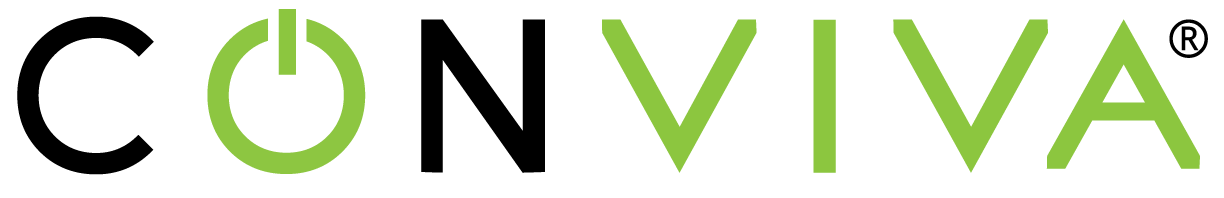 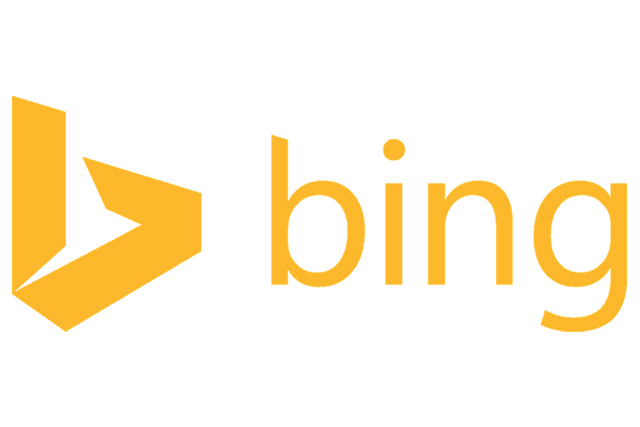 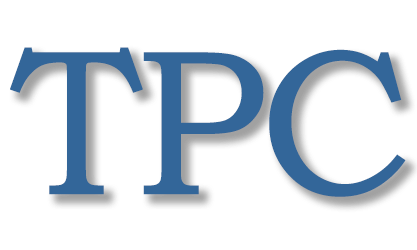 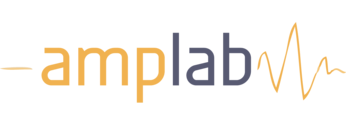 Iridium outperforms 4x-19x
vs. Centralized
3x-4x
vs. In-place
19x
10x
7x
4x
4x
4x
3x
3x
Reduction (%) in 
Query Response Time
Big-Data
Conviva
TPC-DS
Bing-Edge
vs. Centralized: 
Data placement has higher contribution
vs. In-place:
Equal contributions from two techniques
Iridium subsumes both baselines!
Bandwidth Cost
Using inter-DC WAN has a cost
$/byte  #bytes sent should be low

Budgeted Scheme—
Bandwidth-optimal scheme (MinBW)
Budget of B * MinBW; B ≥ 1
Never violate the budget at any point in time
Bandwidth Cost
better
1.5*MinBW
1.3*Bmin
1*MinBW
(64%, 19%)
Reduction (%) in WAN Usage
Iridium can speed up queries while using near-optimal WAN bandwidth cost
MinBW: a scheme that minimizes bandwidth
Iridium: budget the bandwidth usage to be B * MinBW
Current limitations
Modeling:
Compute constraints, complex DAGs
WAN topologies beyond congestion-free core
What is the optimal placement?

Bandwidth cost vs. latency tradeoff with “look-ahead” capability

Hierarchical GDA (semi-autonomy per site)

Network-aware Query Optimizer
Related work
JetStream (NSDI’14)
Data aggregation and adaptive filtering
Does not support arbitrary queries, nor optimizes task and data placement

WANalytics (CIDR’15), Geode (NSDI’15)
Optimize BW usage for SQL & general DAG jobs
Can lead to poor query performance time
Low Latency Geo-distributed Data Analytics
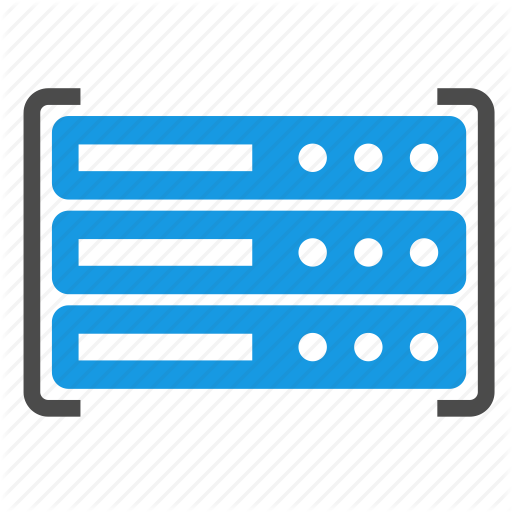 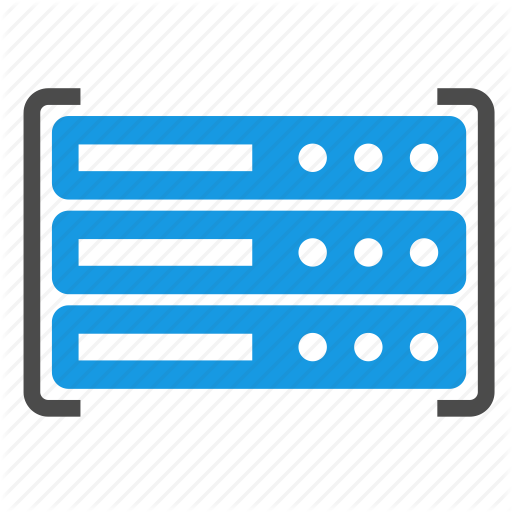 Data is geographically distributed
Services with global footprints
Analyze logs across DCs
“99 percentile movie rating”
“Median Skype call setup latency”
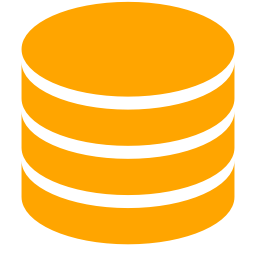 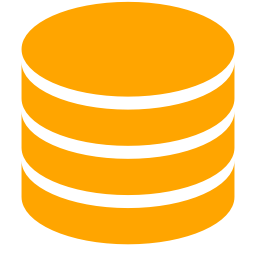 WAN
Seattle
London
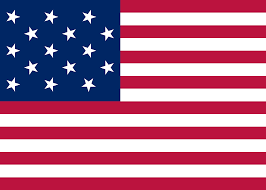 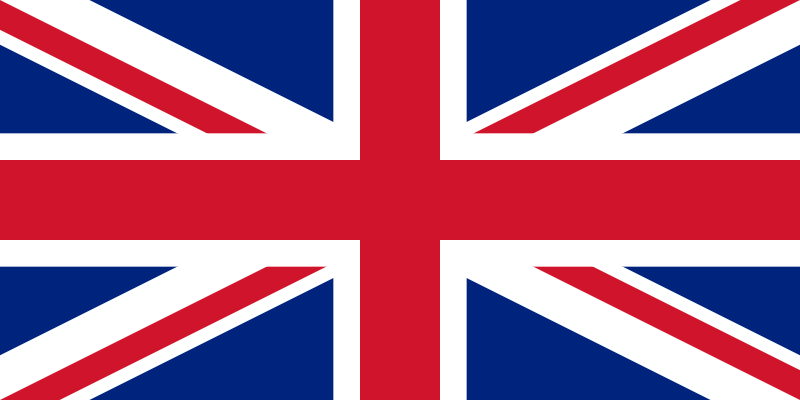 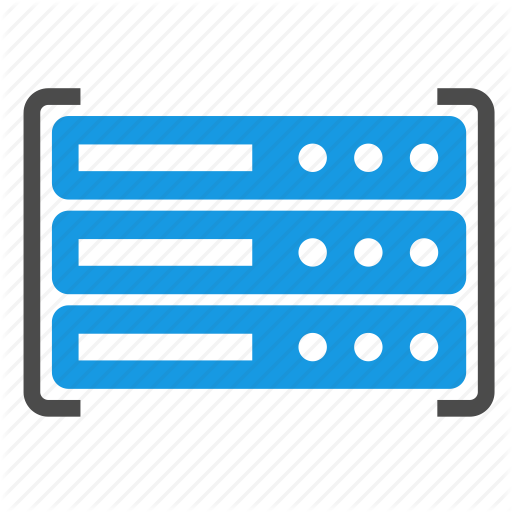 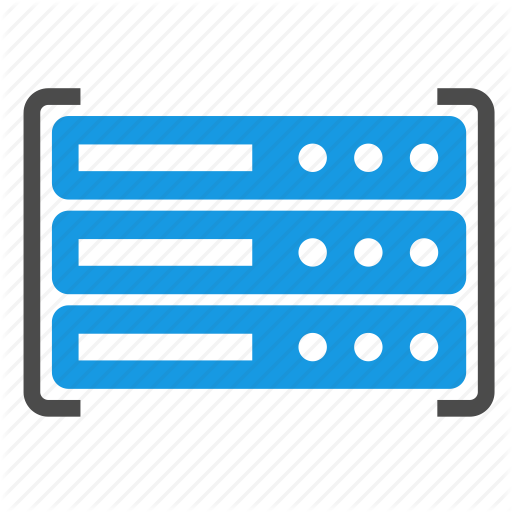 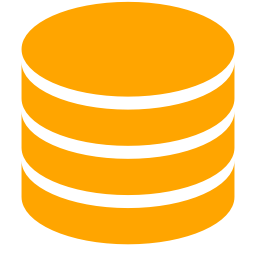 Beijing
Berkeley
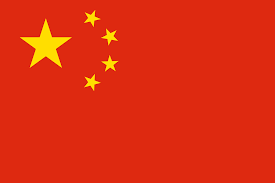 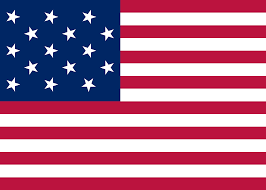 Abstraction: Single logical analytics cluster across all sites
Incorporating WAN bandwidths 
Reduce response time over baselines by 3x – 19x
https://github.com/Microsoft-MNR/GDA